Bolide info2présenter a Daniel blaisfait par lauric brousseaumsi22019-09-16
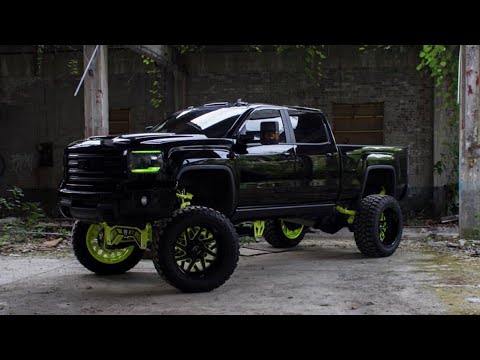